Musical Exercise As physiotherapy
Presented by
Ridwan Ahmed Khan
Introduction
Physical exercise is essential to maintain a good health




It is even more essential for people who need physiotherapy to keep their body active.
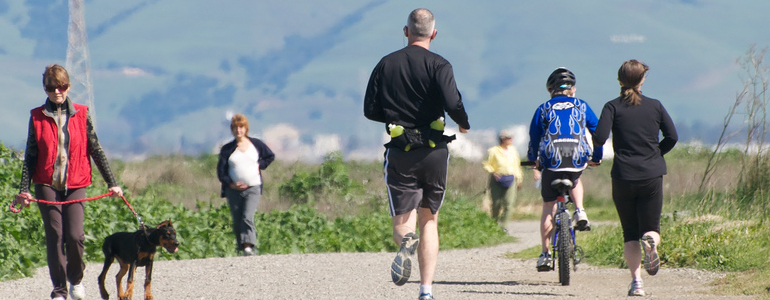 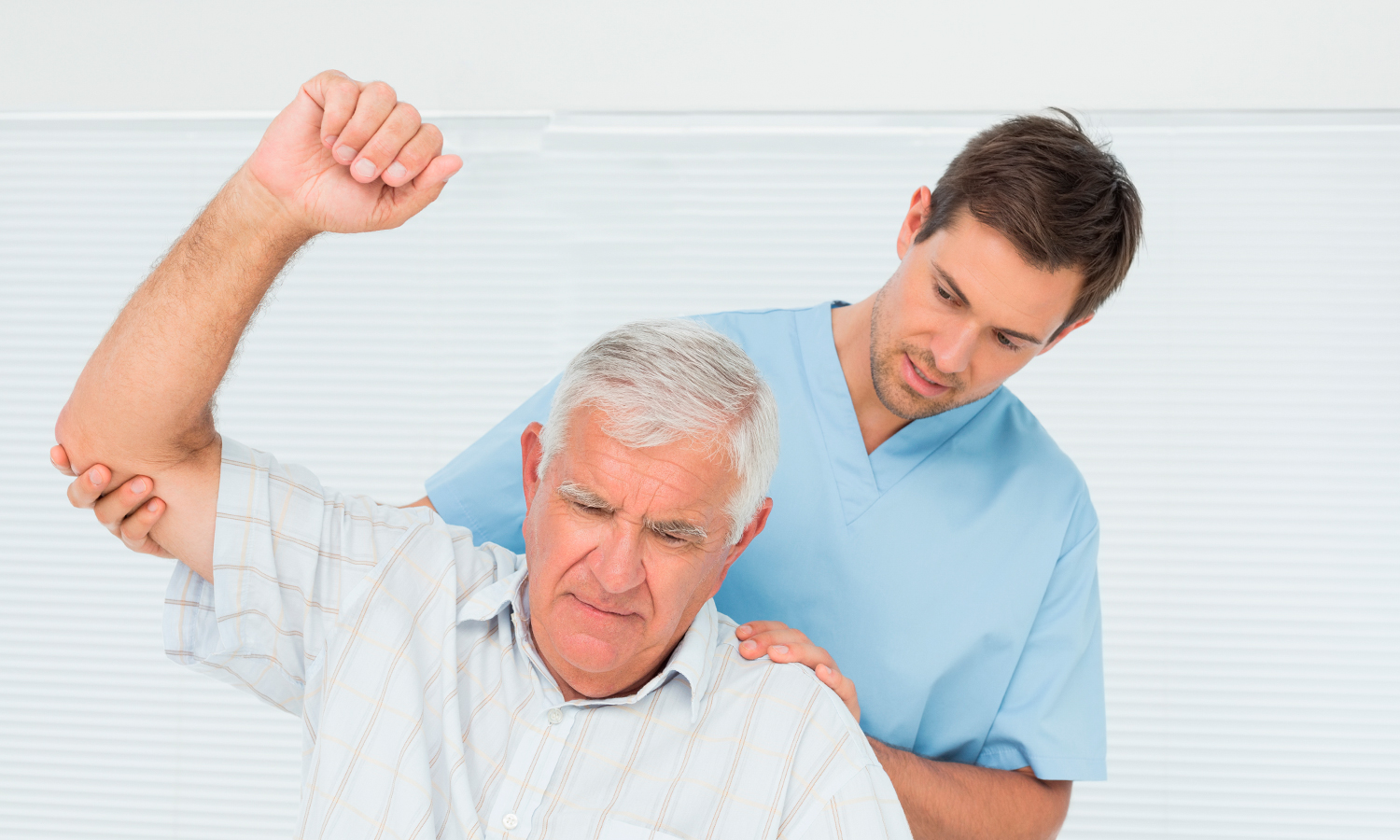 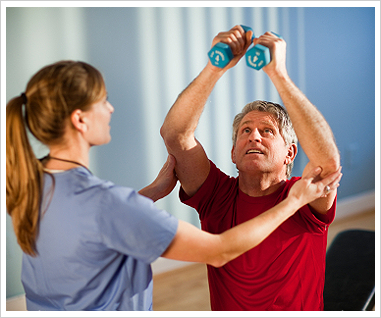 Technology for exercising
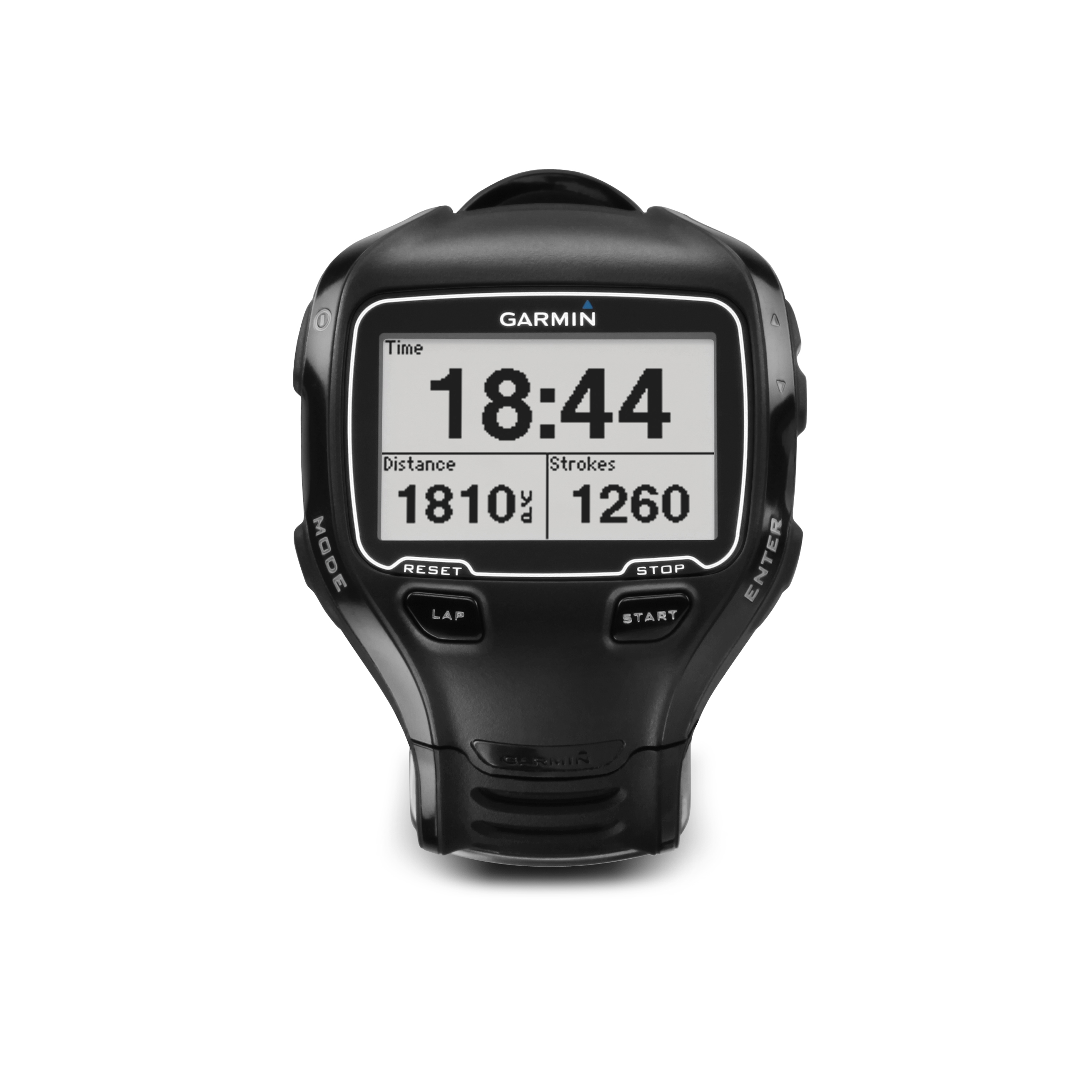 Fitbit , Garmin, Jawbone etc.


Smartphone applications


Kinect, Ninetendo Wii
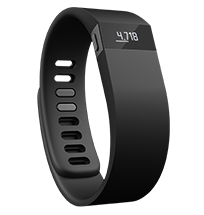 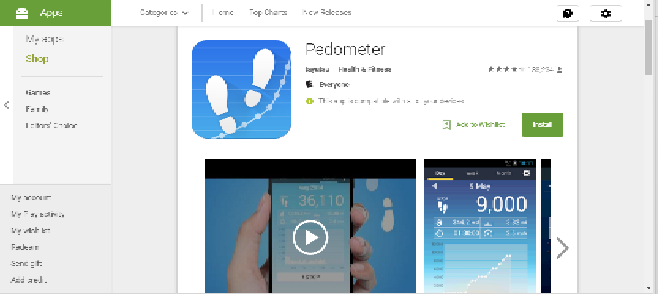 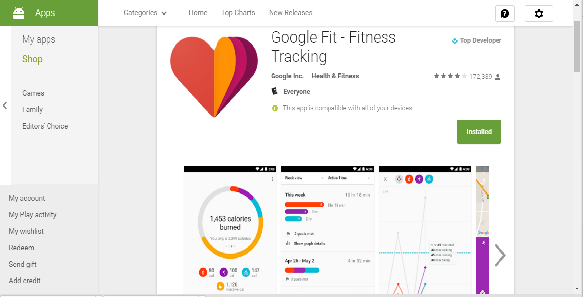 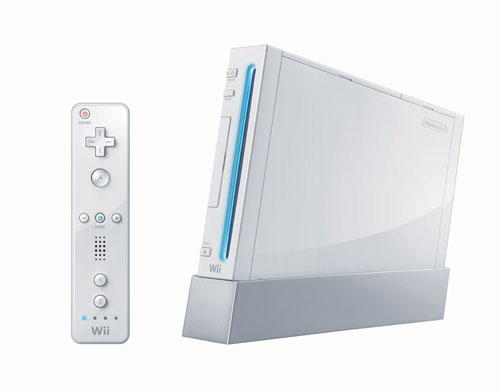 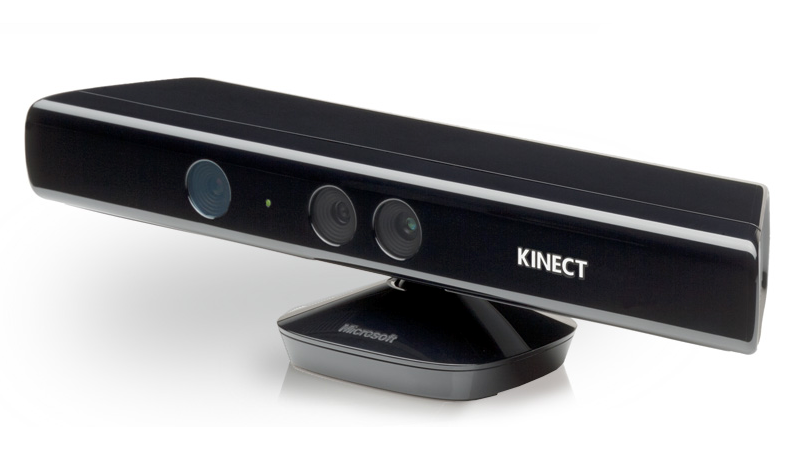 Related Works -1
“Using the kinect to encourage older adults to exercise: A prototype” by S. Ganesan and L. Anthony
Related Works - 2
“A Kinect-based System for Physical Rehabilitation: Utilizing Tai Chi Exercises to Improve Movement Disorders in Patients with Balance Ability” by T.-Y. Lin, C.-H. Hsieh, and J.-D. Lee
Related Works - 3
“Paperdude a virtual reality cycling exergame” by J. Bolton, M. Lambert, D. 	Lirette, and B. Unsworth,
Related Works - 4
“A kinect-based system for lower limb rehabilitation in parkinson’s disease patients: A pilot study,” by G. Palacios-Navarro, I. García-Magariño, and P. Ramos-Lorente,
“Kinectwheels: Wheelchair-accessible motion-based game interaction,” by K. M. Gerling, M. R. Kalyn, and R. L. Mandryk
“Bringing mobile guides and fitness activities together: A solution based on an embodied virtual trainer,” by F. Buttussi, L. Chittaro, and D. Nadalutti
«Motivating people with chronic pain to do physical activity: Opportunities for technology design» by A. Singh, A. Klapper, J. Jia, A. Fidalgo, A. Tajadura-Jiménez, N. Kanakam, N. Bianchi-Berthouze, and A. Williams.
“Gaming for upper extremities rehabilitation” by M.-C. Huang, E. Chen, W. Xu, and M. Sarrafzadeh
“Virtual rehabilitation system for people with parkinson’s disease,” by S. Albiol-Pérez, J. Lozano-Quilis, H. Gil-Gómez, J. Gil-Gómez, and R. Llorens.
Proposed system
Kinect
Why the proposed system is different?
Bi modal feedback system – auditory and visual
Music for motivation
Social network integration
Accomplishment badges
List of exercise module as training program
Peer pressure
Real time feedback and recording
At home without anyone’s help
Future Plan
We have to develop the system as a MVP (minimum viable product)
Pilot study with the product
Collect user feedback
Consult with physiotherapist for training program design
Facilitating unified recognition system for different kinds of disabilities training program.
Music choice
Effects of affect
Thanks !!!
ridwank@mtu.edu
References
All the images/videos are taken from images.google.com or from the respective reference paper.
All the references mentioned in my topic paper which could be found in the below links:

http://www.csl.mtu.edu/classes/cs4760/www/projects/s16/grad11/www/downloads/Musical%20Exercise%20as%20Physiotherapy.pdf